State of health care in the US
Health Economics
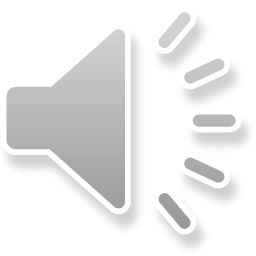 3 main problems of health care problems:  cost, access, & quality
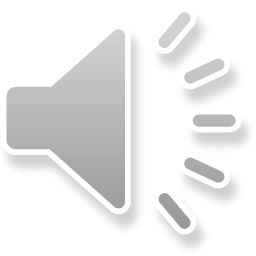 COST
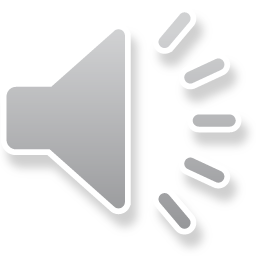 HEALTH CARE SPENDING IN THE US
Between 1960 and NOW spending...
from an average of $147 per person to $7 – 8K
from 5.2% of the nation's (GDP) to 15% 
grows faster than inflation
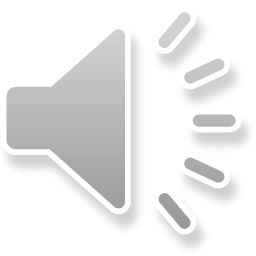 What is GDP
What is GDP? 
Economists use gross domestic product (GDP) to keep track of how an economy is doing. 
GDP measures the value of all final goods and services produced in an economy in a given period of time, usually a quarter or a year.
GDP = C + G + I + NX
C = Consumer spending
G = Government spending
I = Sum of all the country’s businesses spending on capital
NX = Nation’s total net exports
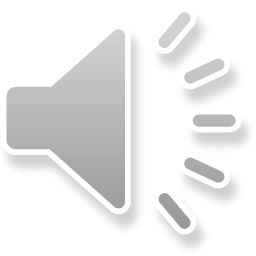 INFLATION
What is inflation? 
Inflation is an increase in the price of a basket of goods and services that is representative of the economy as a whole.
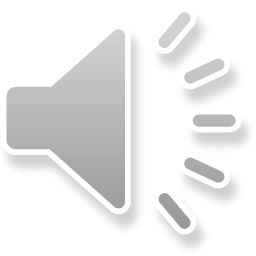 Costs to consumers
Unpredictability of need and cost
Patients have to rely on others for recommendations 
Due to INSURANCE, TAX CODE, AND TAXES we don’t see the full cost. 
BUYING HEALTH CARE VS. BUYING MCDONALDS
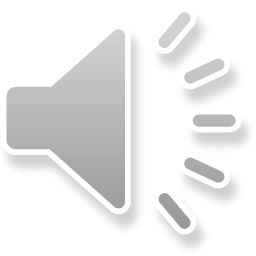 BANKRUPTCY
Medical Bankruptcy by Age
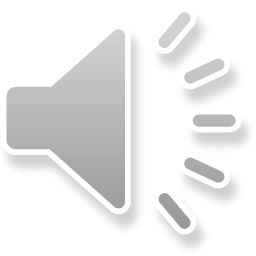 What is driving cost?
Technology 
Prescription drugs
Chronic disease
Aging population
Administrative cost
Malpractice
Uninsured
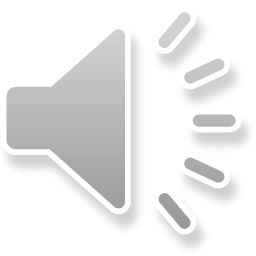 Who pays for health care
Someone pays for it – HEALTH CARE IS NOT FREE
Public = Government
Medicare & Medicaid
Other federal, state, local
Private = Employer-sponsored, Individual plans 
Out of Pocket = Uninsured or Wealthy
Because most medical care is delivered with third-party payments and the purchaser is in dire need of the services, the typical patient has little interest in price – thus increasing cost
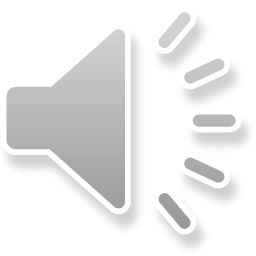 Third-party payer
First party = patient
Second party = health care provider (i.e. physician) 
Third party = health insurance
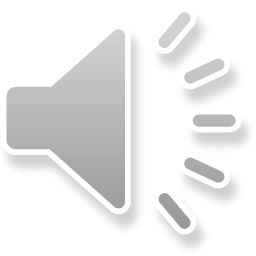 Health care financing v. enrollees
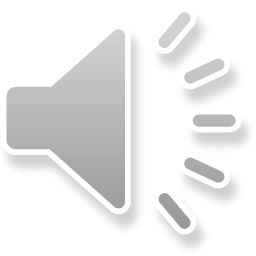